La Pépinière des II PlateauxLe Fétiche Preneur de KARABAGS C Mme TRAORE
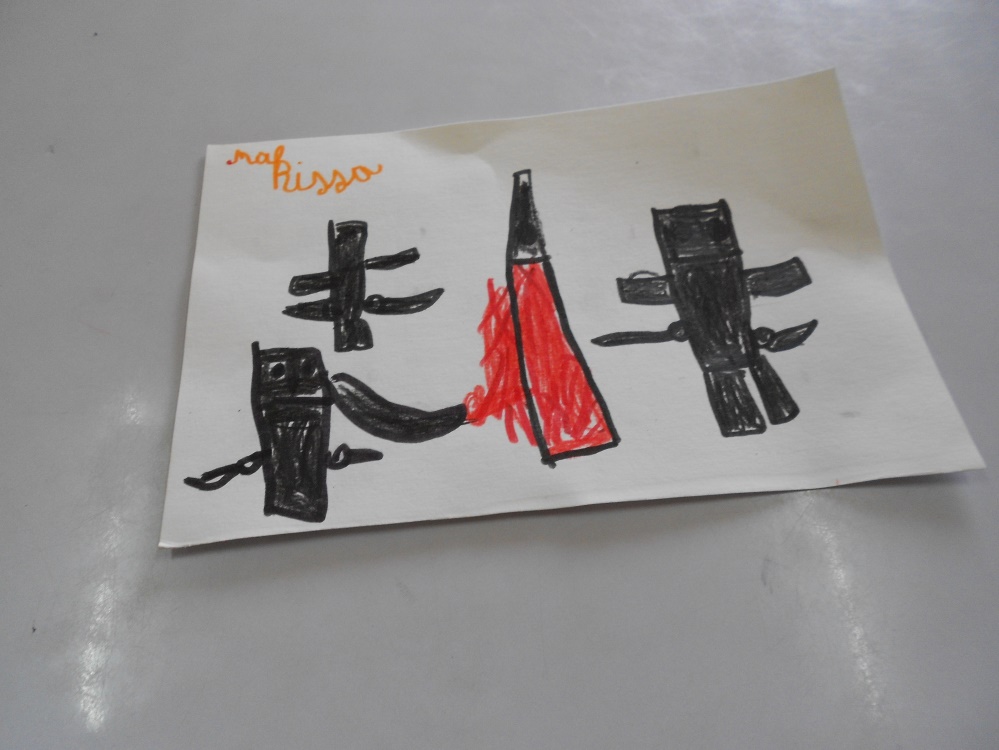 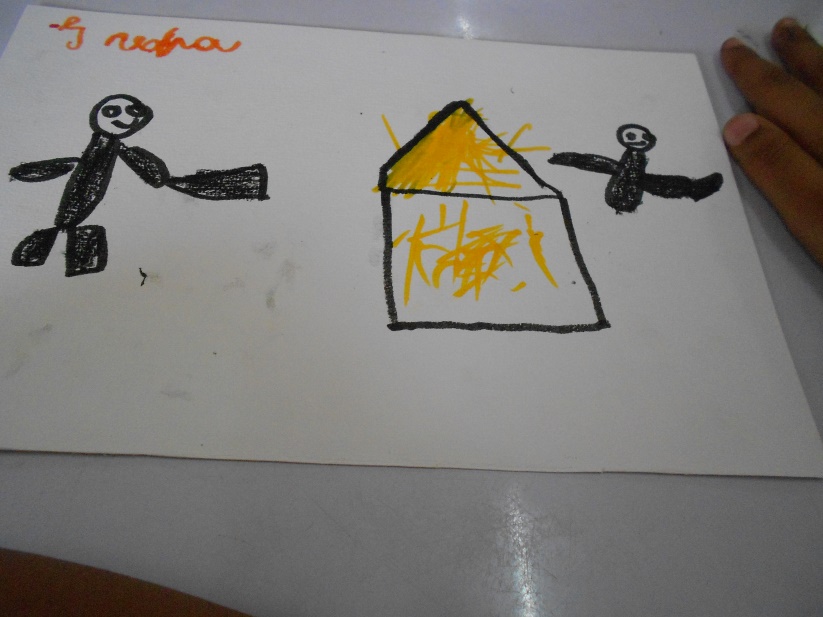 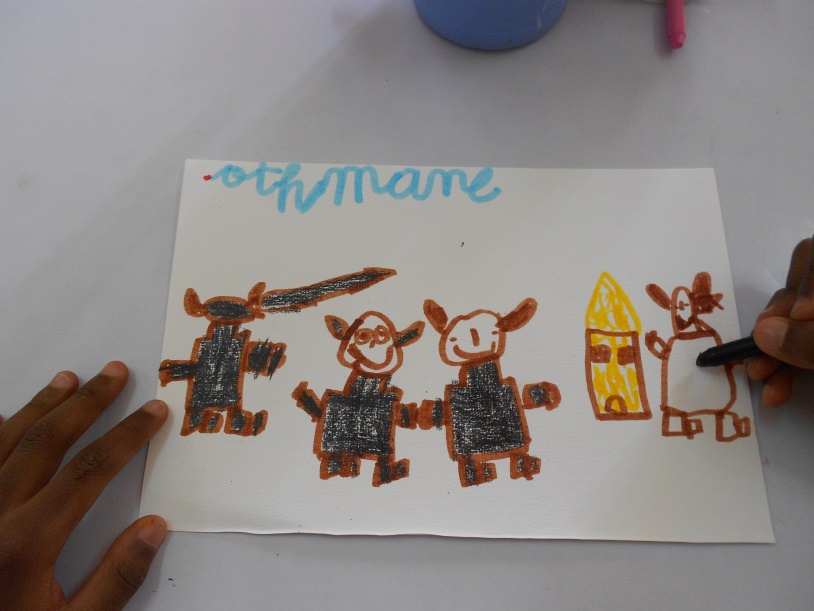 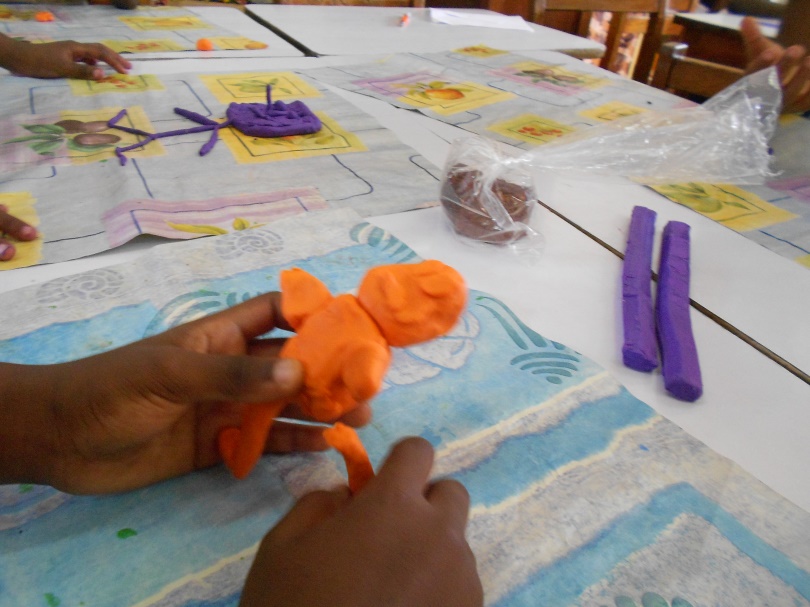 Les différentes parties
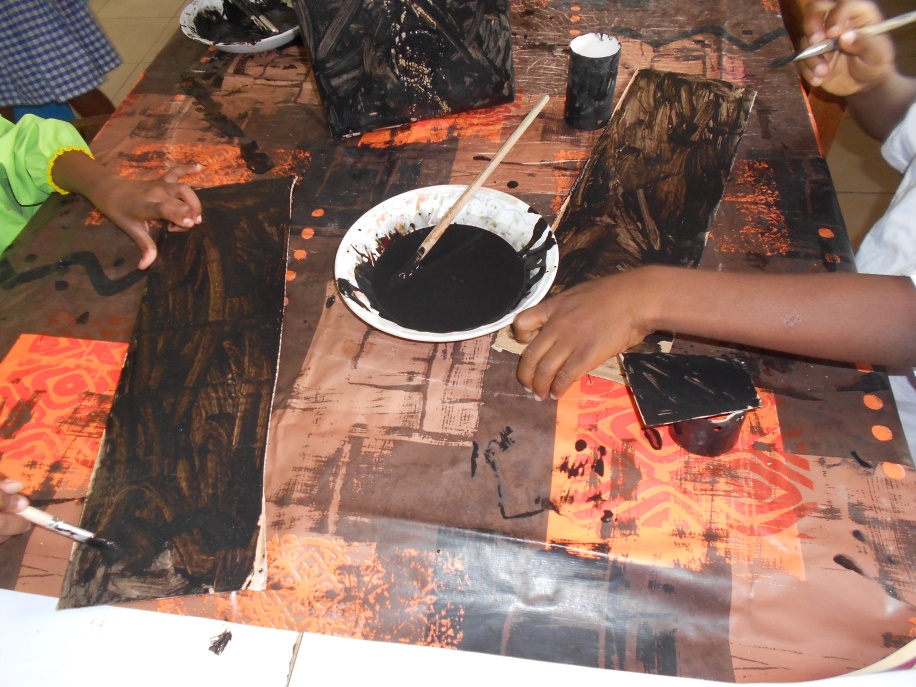 Le Montage
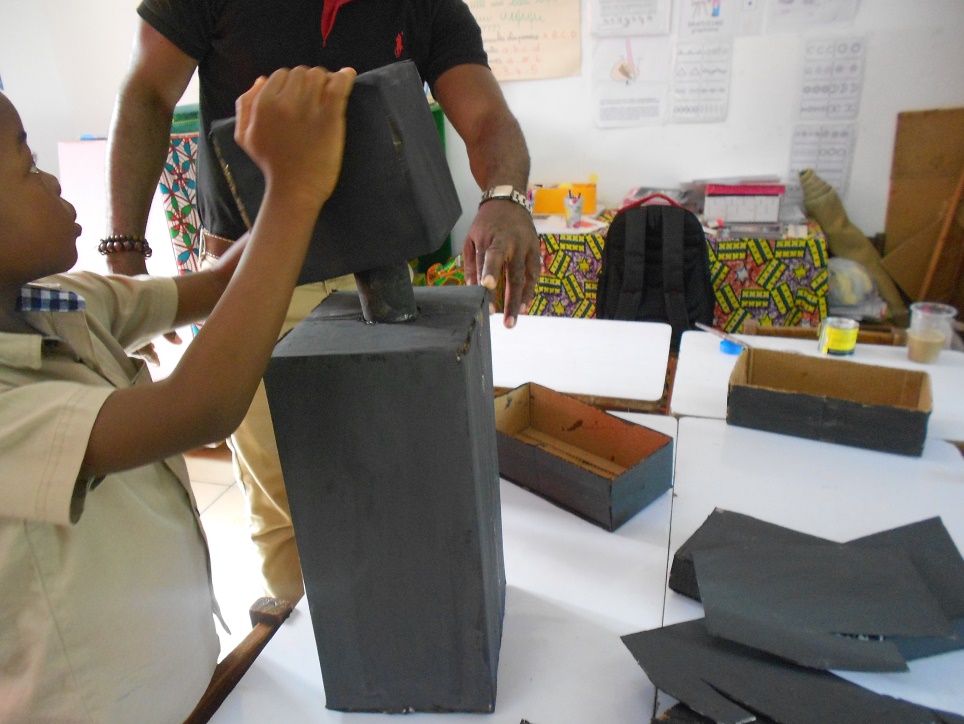 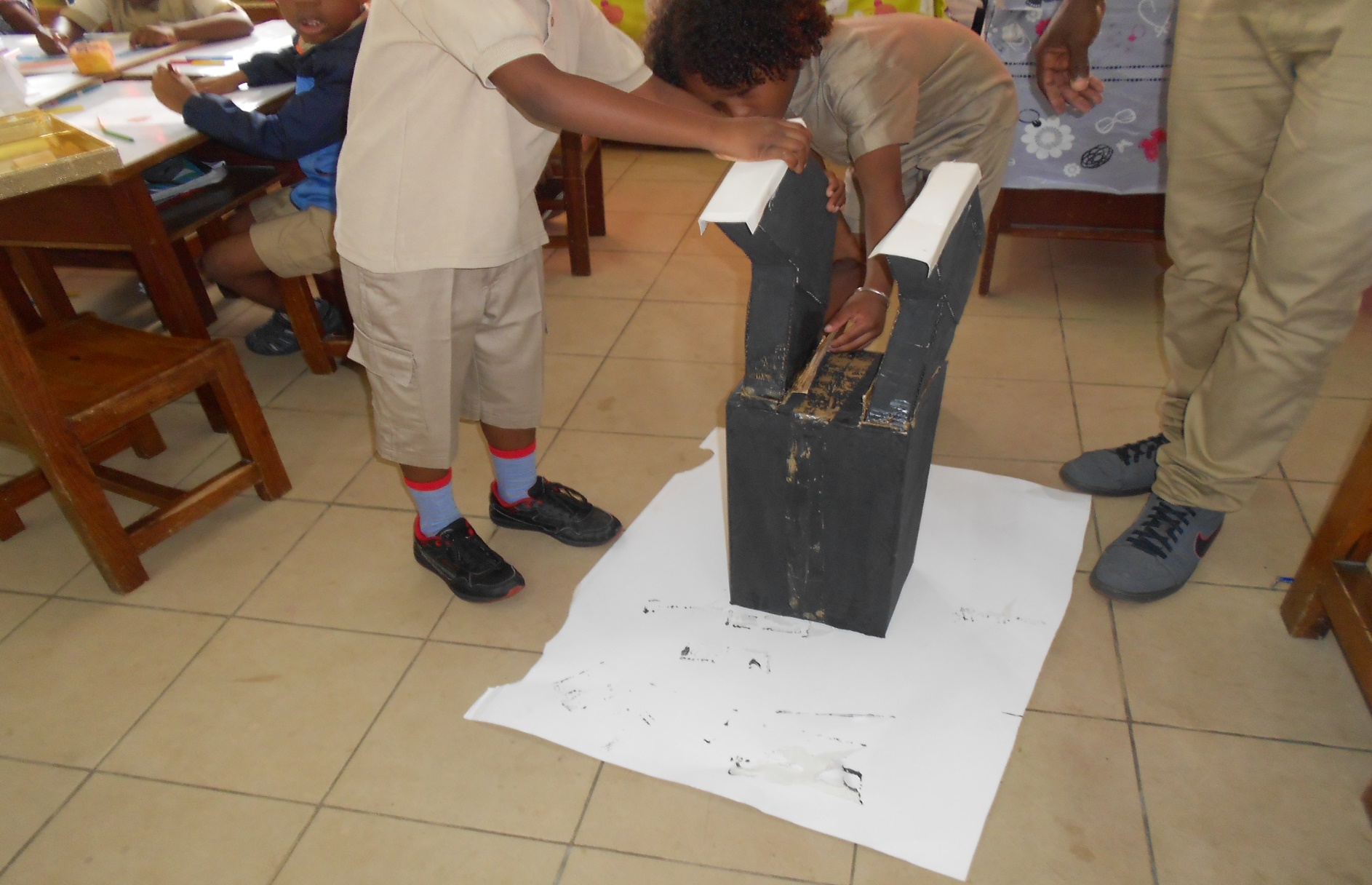 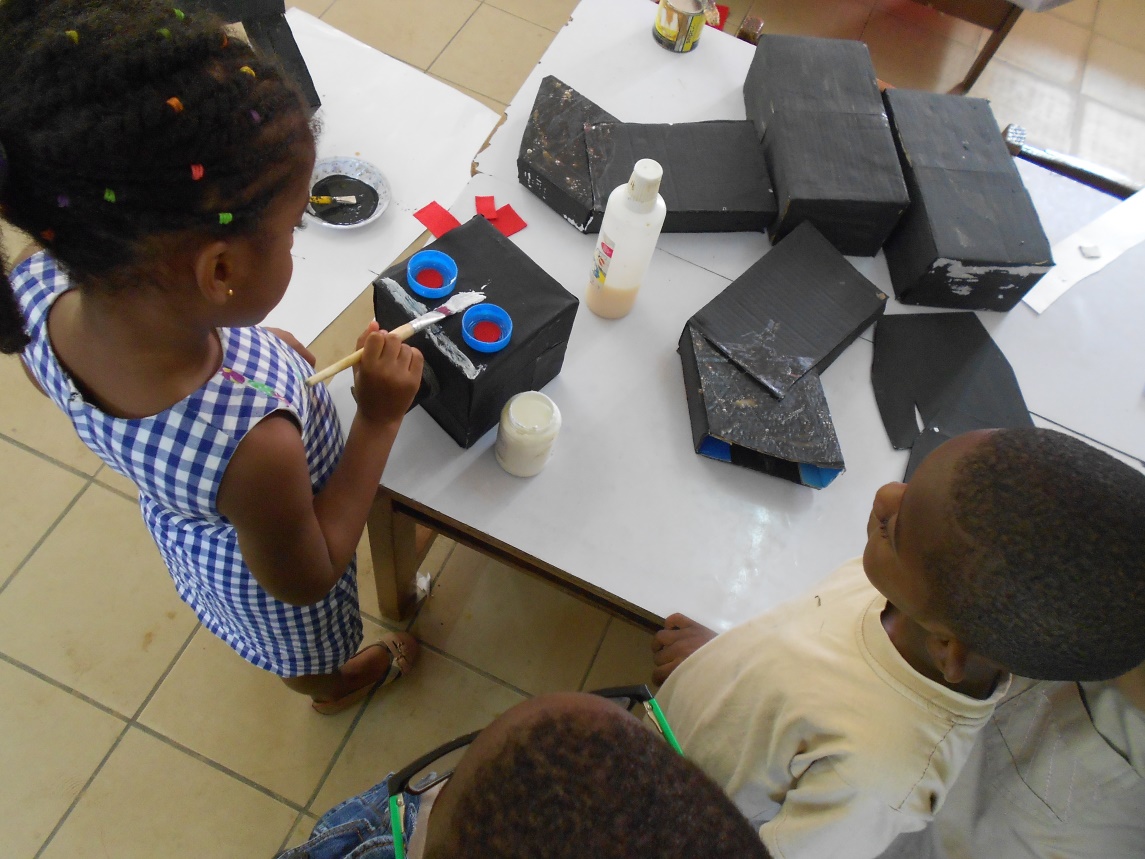 Le Fétiche